Words of over the world!
We tried to know HOW PEOPLE CAN UNDERSTAND EACH OTHER 
1. We are different.
2. We live in different countries far from each other.
3. We have different traditions, religions, hobbies.
4. We have got even different appearance.
We are children of this world
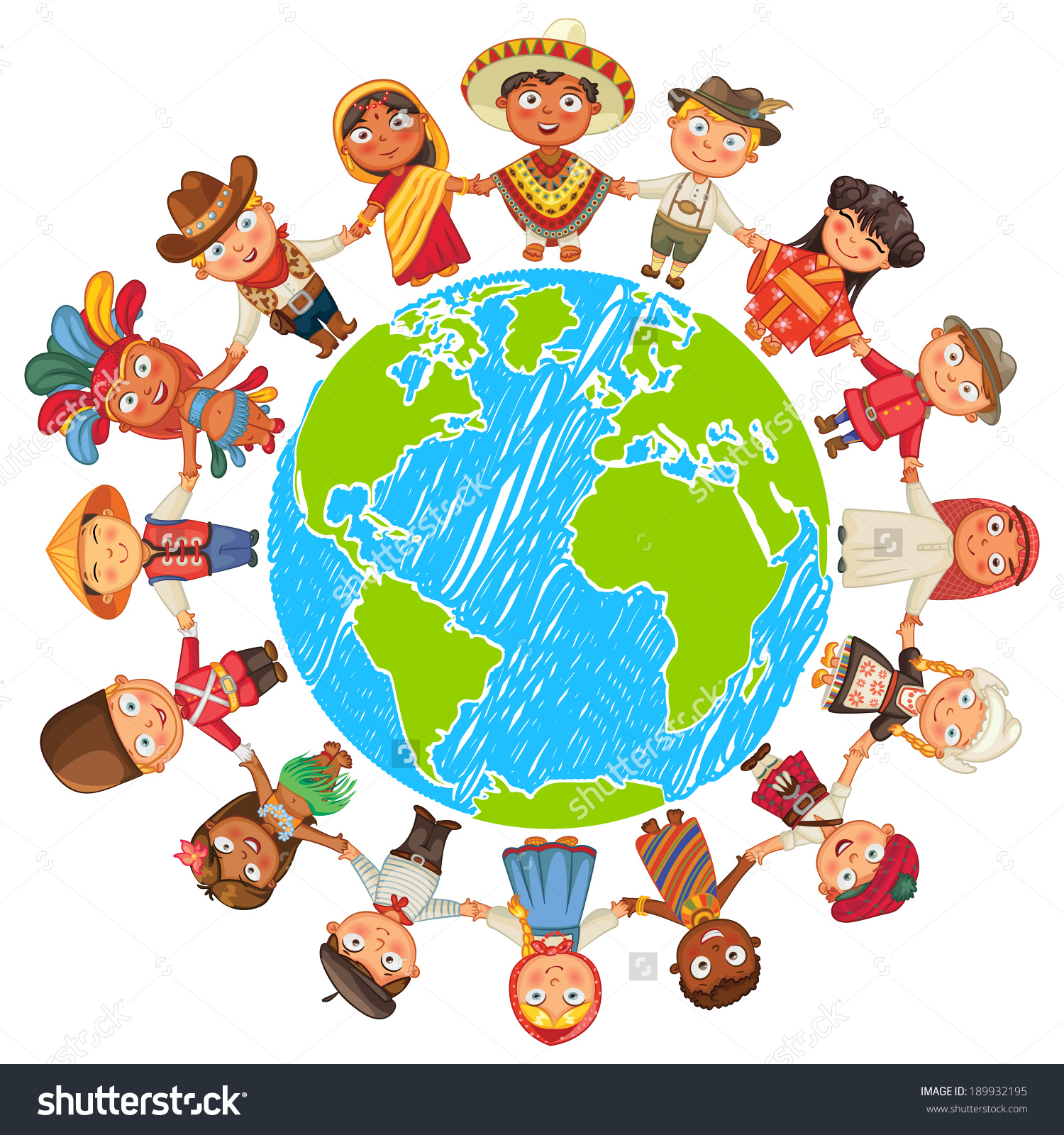 Forest
Wald
Drva
Legno
Ліс
Лес
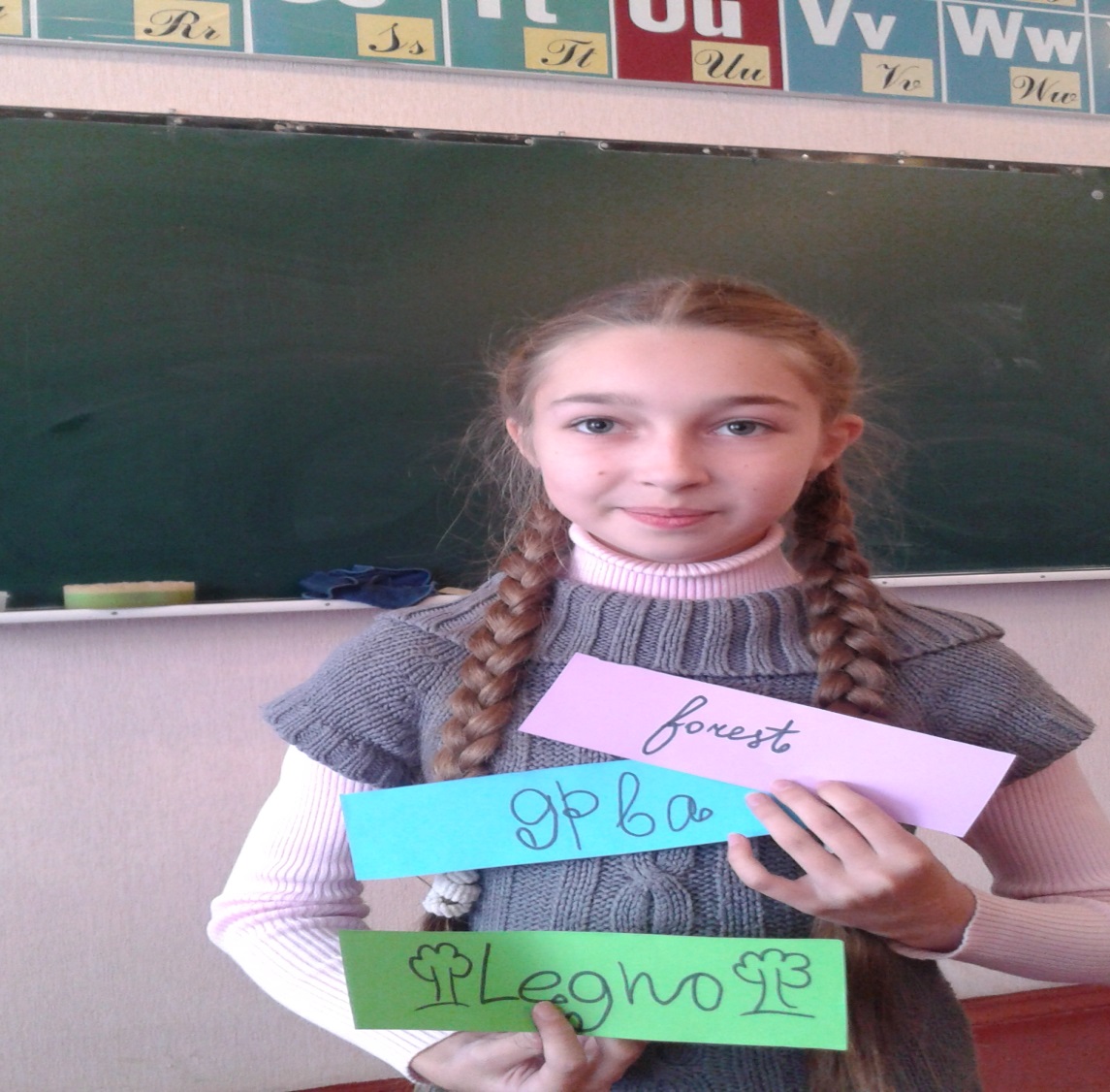 Mother
Mama
Mutter
Мати
Мама
Ненько
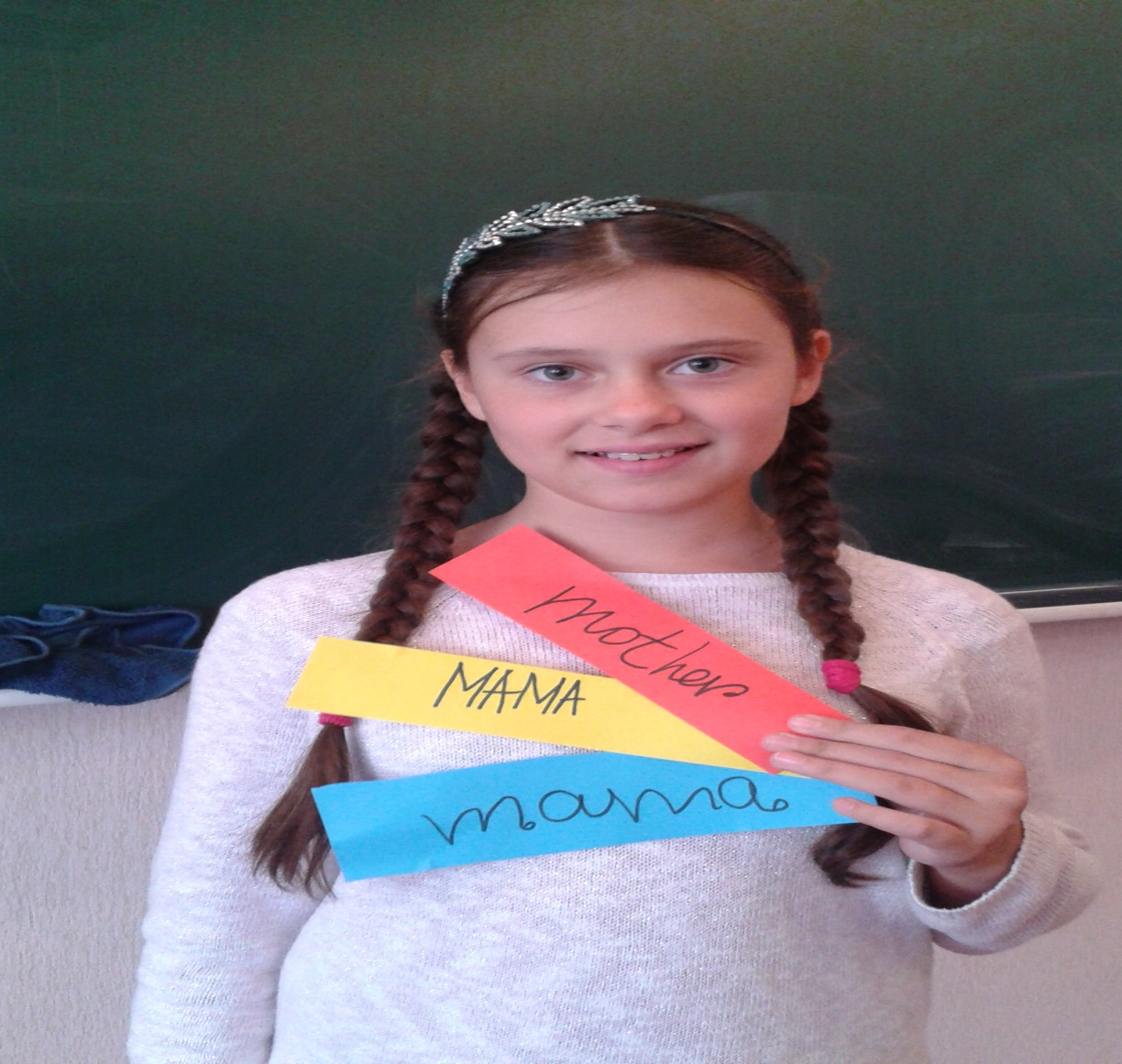 Paper
Papier
Папера
Папір
Бумага
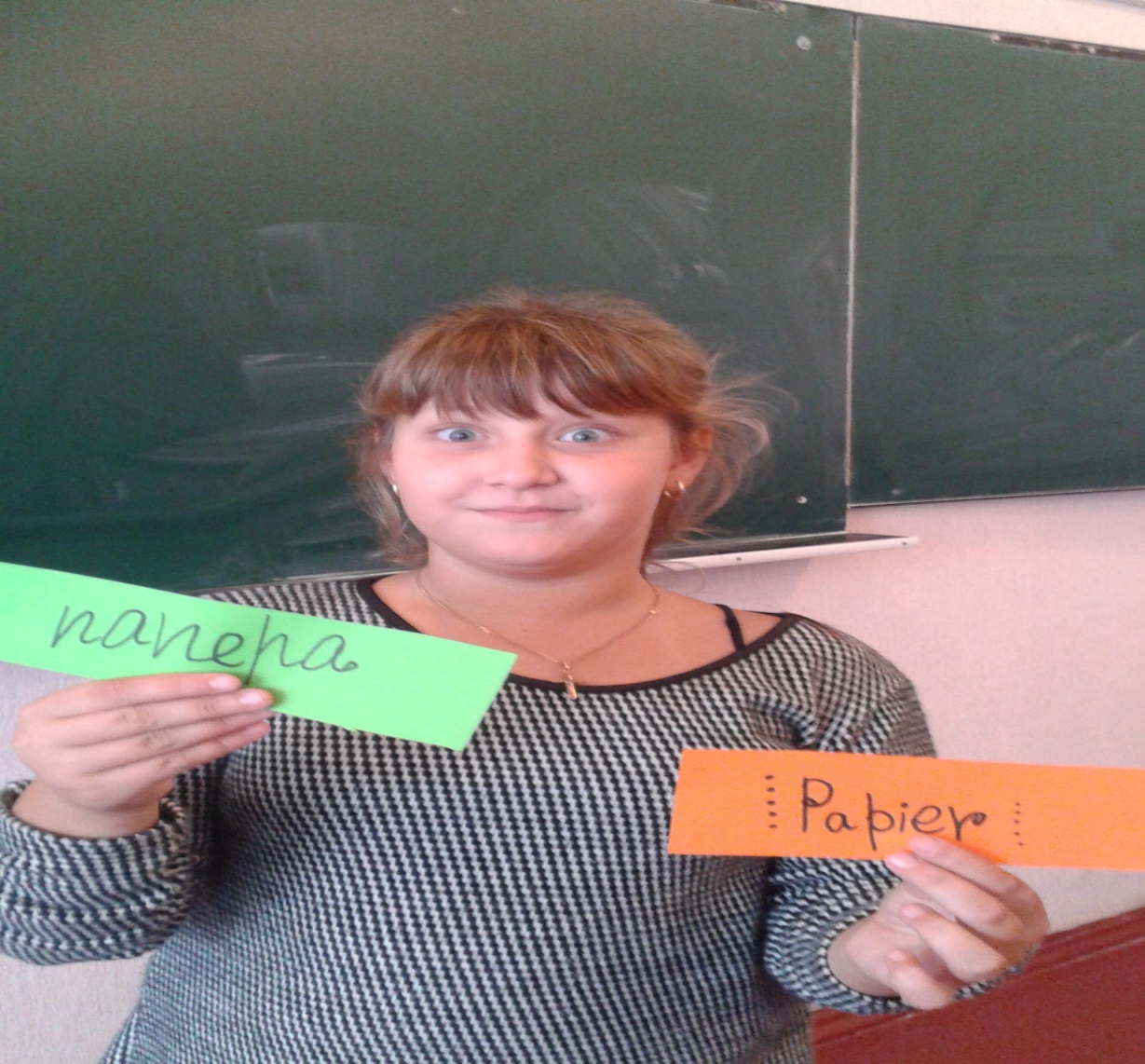 ВАРЕНИК
Варєнік
Varenik
Varynyk
Dish from
Ukraine 

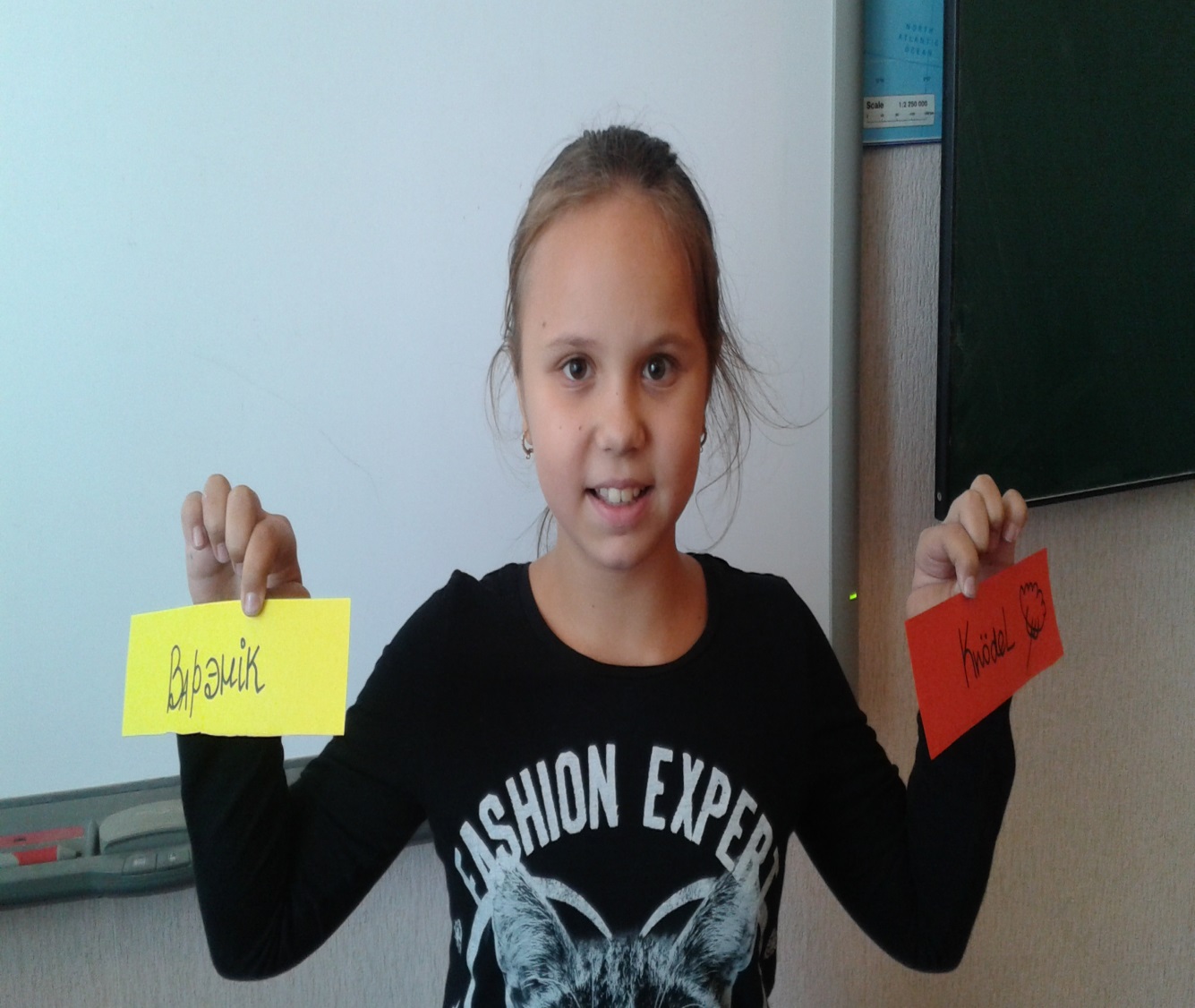 My favourite food! Varenyk!
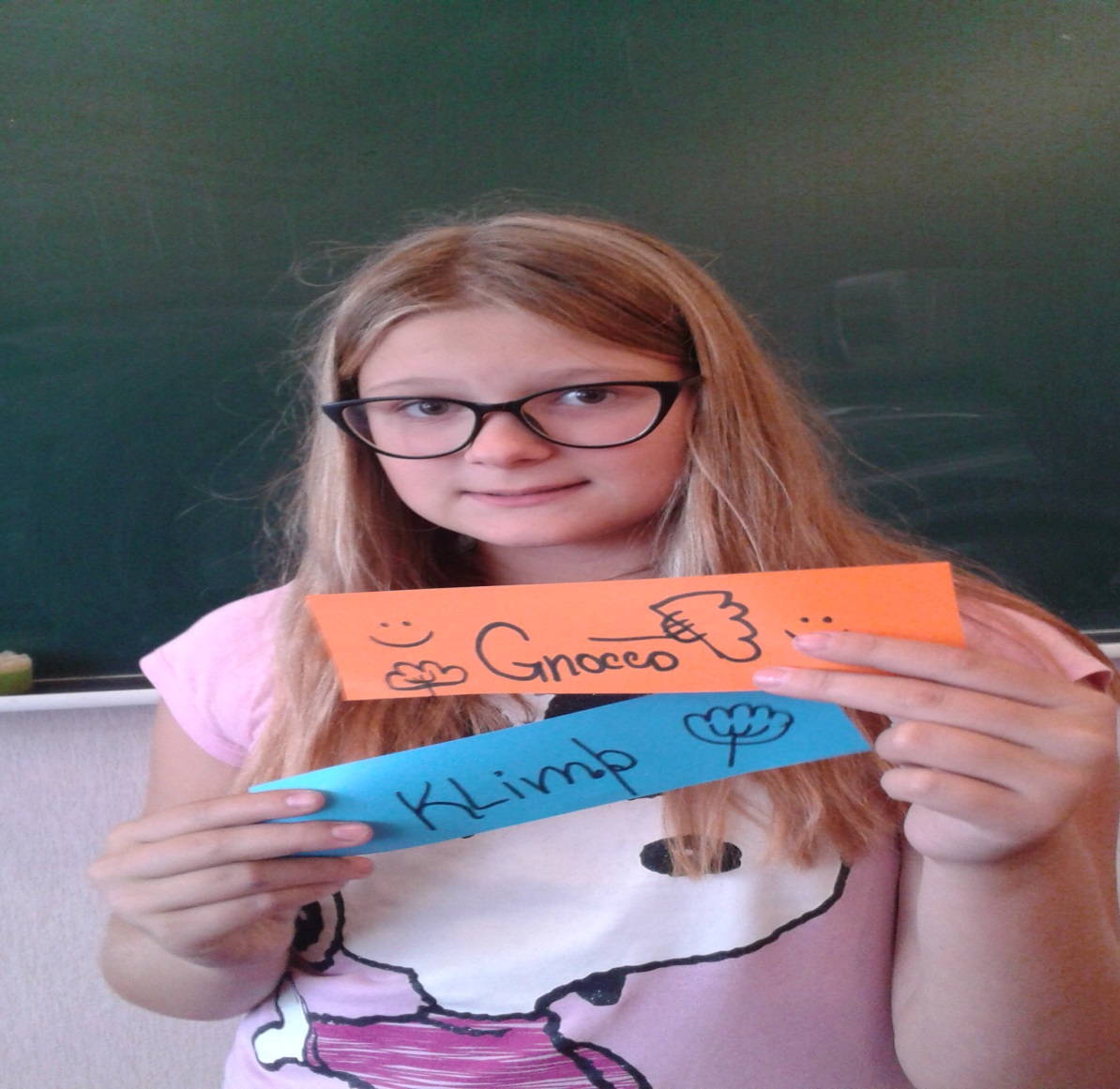 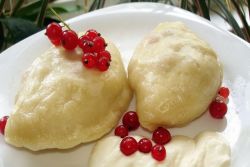 Forest, varenyk and my pet!!!
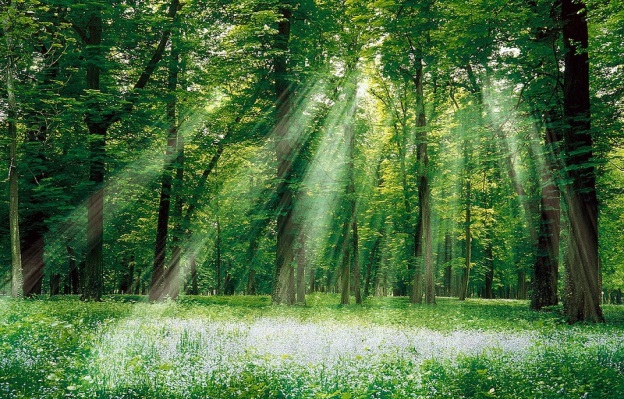 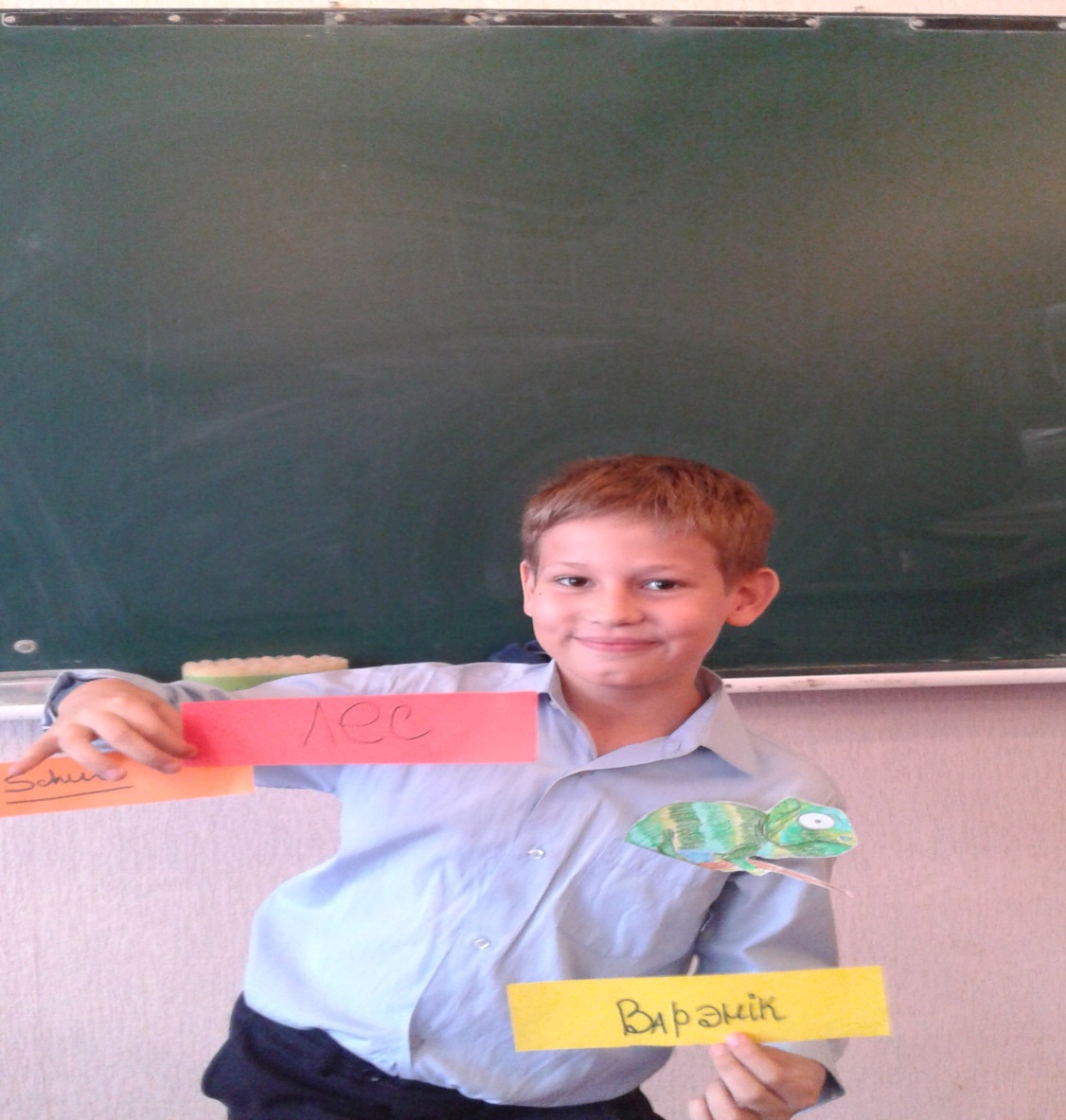 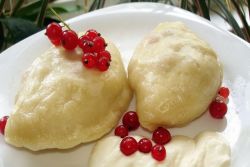 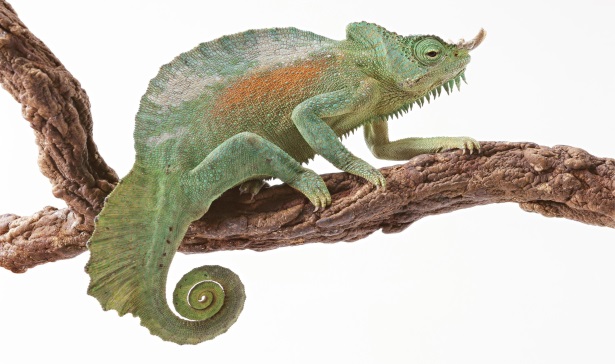 Guess my favourite words!
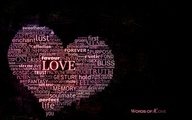 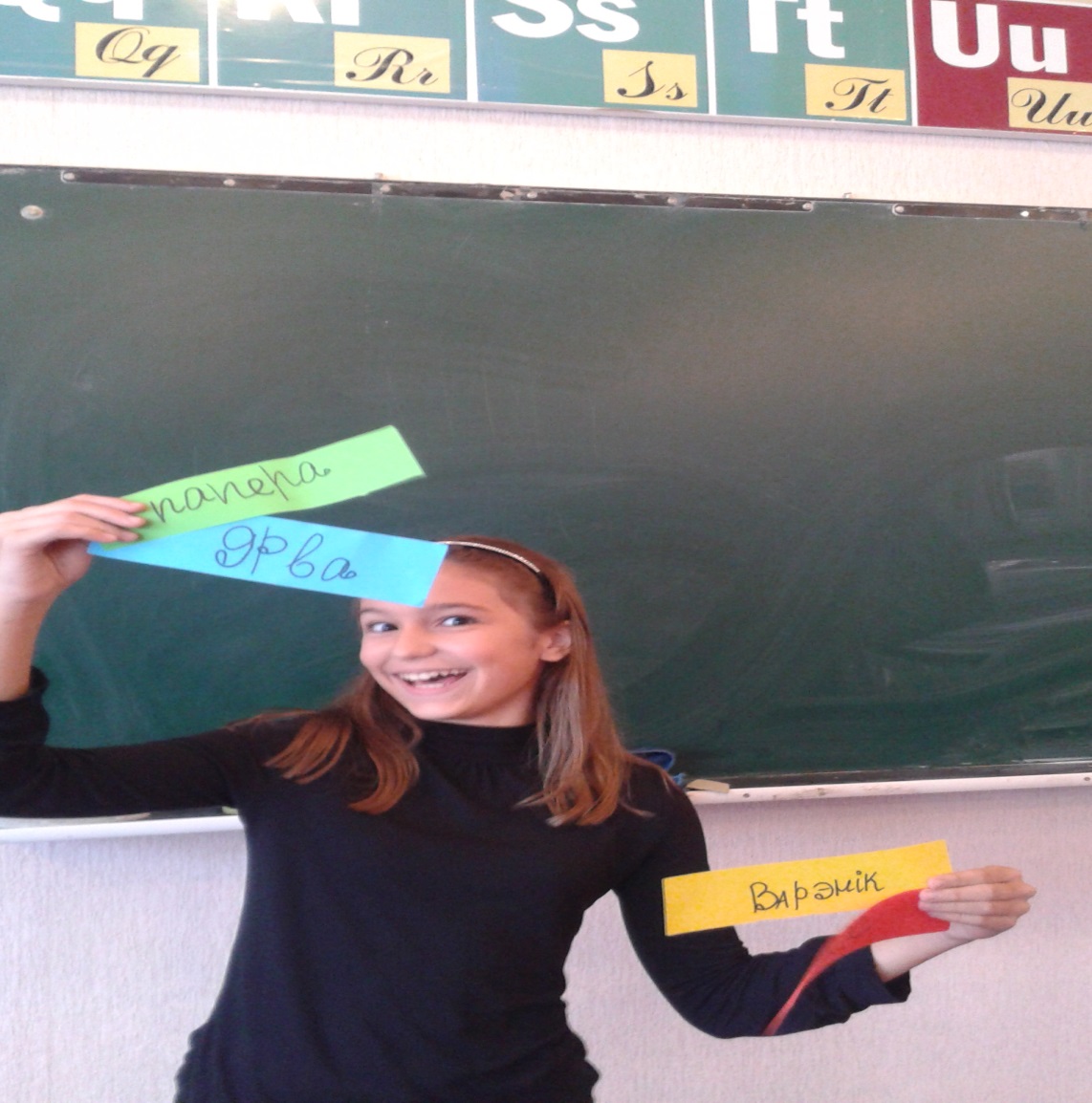 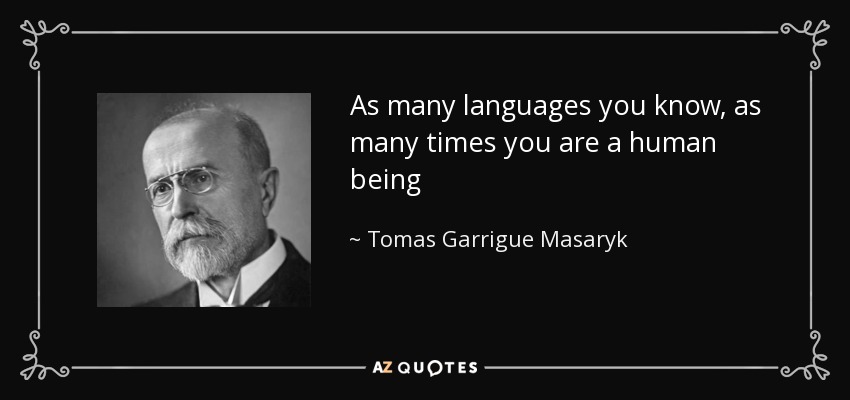